Important Note for this Hands-On Workshop
The following training materials were presented for hands-on workshops presented onsite at JGI, and at the JGI Users Meeting in March 2017.

The materials assume access to a Google Cloud Project, which were temporary and may not be available now. Please adjust accordingly!

What you need right now:
Docker installed, updated, and working on your laptop
A Google account
Your laptop connected to the Internet
Access to a Google Cloud Project - a free trial should work, but has not been tested
‹#›
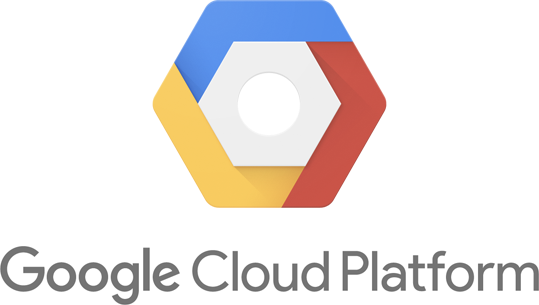 Compute  on 
with a private  
Docker image
Intro 
Prerequisites  Q&A
Hands-on 1* - Basic Web GUI features
Hands-on 2 - Validate GCE creds on laptop
Hands-on 3 - Run computation in Docker in VM
Hands-on 4 - S3 bucket manipulation (GCS)
Hands-on 5 - Assemble genome in BioBox Docker image
Optional 6 - Bulk data transfer to S3 bucket
Documentation URLs
‹#›
Prerequisites - summary
Before we get started, you need a Google Cloud account set up, with your account attached to the “JGI User Meeting” Project, and you must have Docker installed and functional.
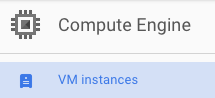 Requirements:
Access to “JGI User Meeting” project at Google 
http://console.cloud.google.com
Check that the right project is selected
Navigate to “Compute Engine”, and verify that you can “Create” a VM Instance

Ability to deploy ubuntu14-google-sdk on your laptop. This will be used to manipulate VMs & Docker images on Google Cloud with a command-line interface (CLI)
Verify that it can connect to the Internet
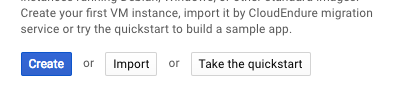 [laptop]$ $ docker run -it balewski/ubu14-google-sdk
[ubu14-instance]  
   root@d827a2:/#  ping 8.8.8.8 -c 3  # check Ethernet speed
64 bytes from 8.8.8.8: icmp_seq=1 ttl=127   time=3.11 ms
Or
   root@d827a2:/# curl http://www.google.com #  prints lot of ‘junk’
‹#›
Google Cloud  vs. NERSC’s Cori
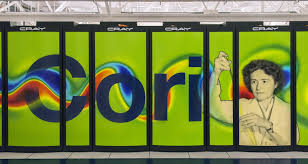 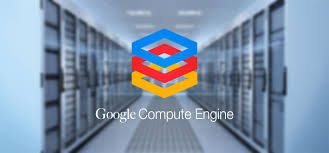 academic
comercial
‹#›
Docker container in 60 seconds
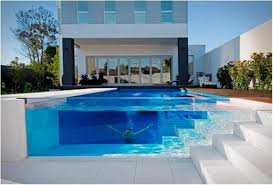 Your image is fully isolated,  computations  are private
Virtual Machine w/ containers
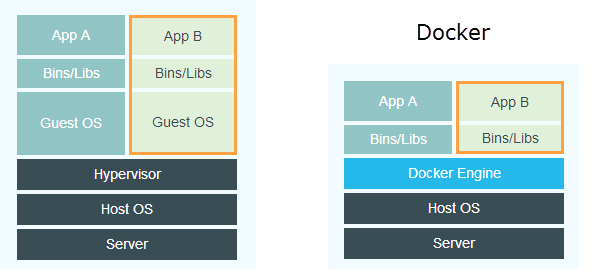 Boundaries w/o  privacy
Your image is meshed with hardware OS, your resources are capped, but computations  are public
Hardware controlled by some OS
‹#›
Run Docker image inside VM on Google Cloud
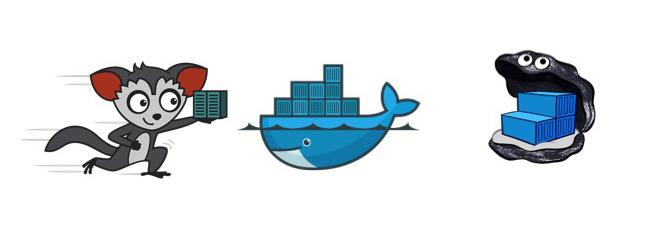 2 Virtual Machine instances  run on one Google Cloud blade
Your computation
image
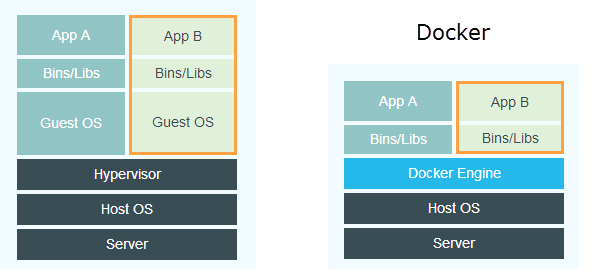 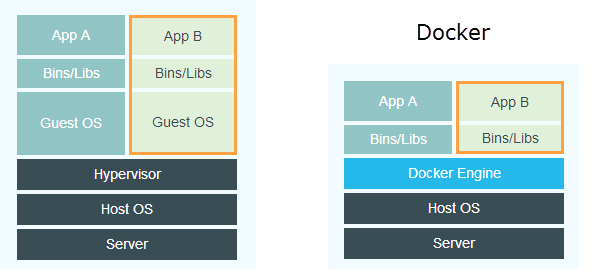 You
other clients do not see you
You’
Docker Hub  at some undisclosed location
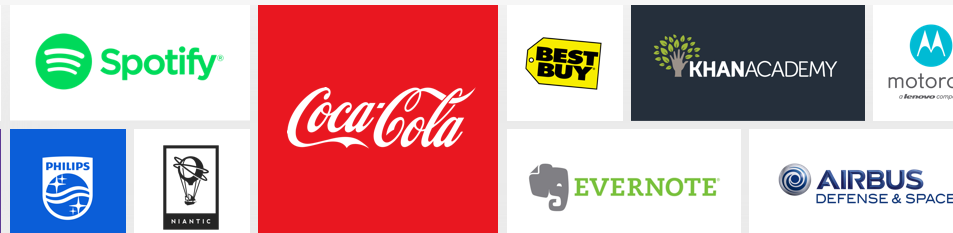 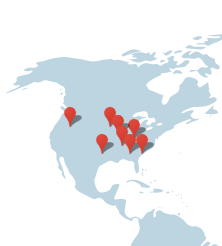 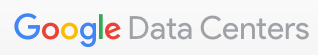 Google hardware at undisclosed location
‹#›
Hands-on Tutorials
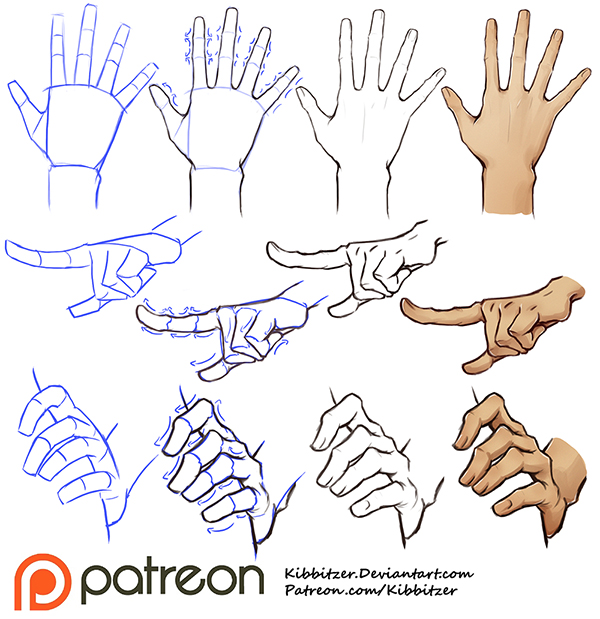 ‹#›
Worksheet 1.1  - GCP Web Dashboard
Go to JGI User Meeting @ GCP:   https://console.cloud.google.com
Products & services
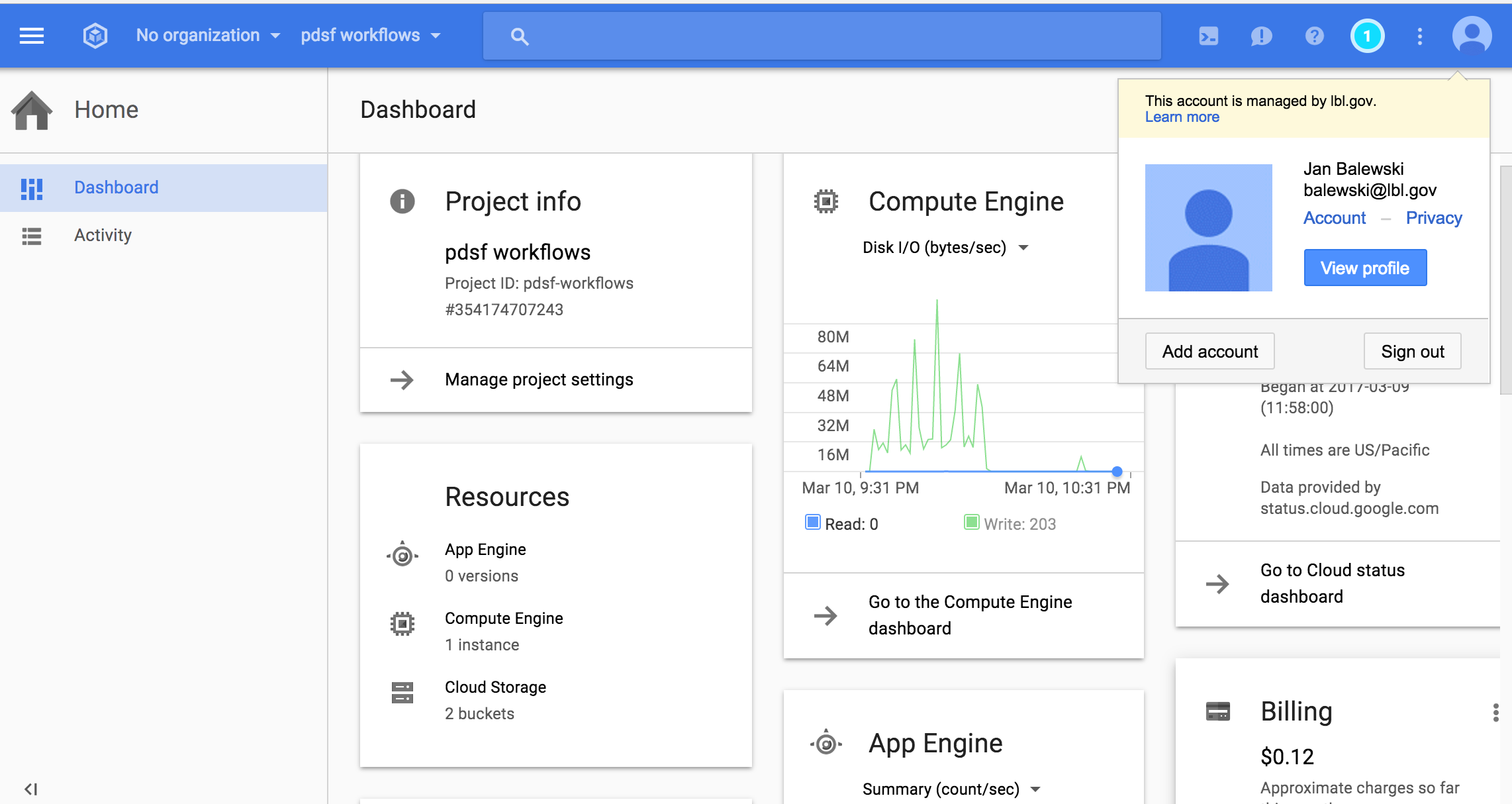 Project name
Your Google 
account info
Your liability
Cost of research
‹#›
Worksheet 1.2  - ‘Products & Services’
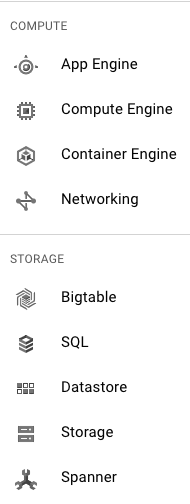 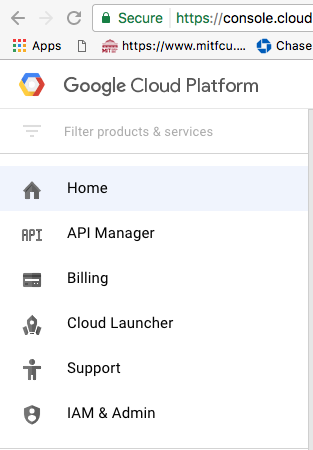 1 VM at a time

Many VMs at once
S3 persistent data
‹#›
Worksheet 1.3  - Launch/monitor/kill  VM
5. terminate
1.create
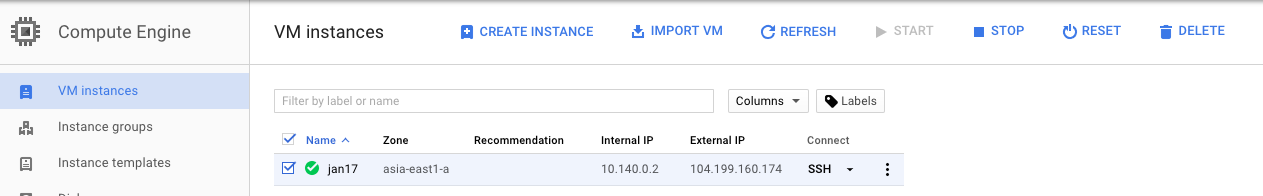 4.Wait, then fire console connecting to running VM
See previously
Launched VMs
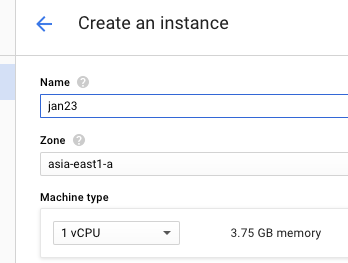 2. set VM a name:
E.g. your first name+integer
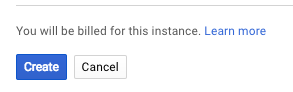 3.Launch your VM
‹#›
Worksheet 1.4  - execute task inside VM
Your Debian VM instance is fully isolated,  computations  are private
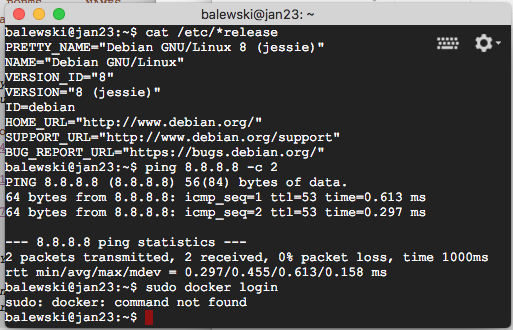 Virtual Machine
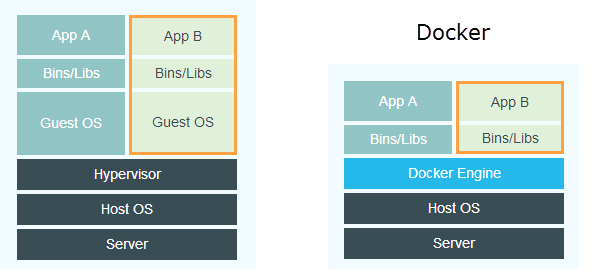 You
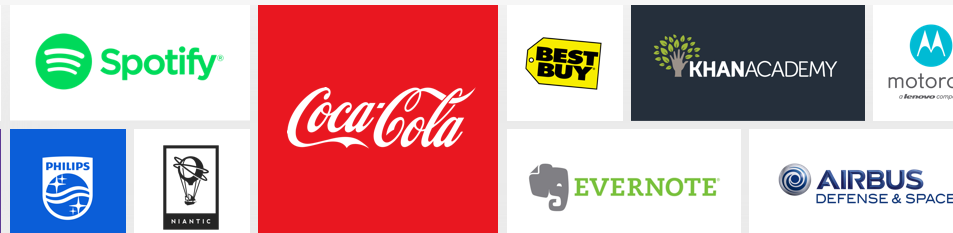 Your Debian VM:
Ping 8.8.8.8  has internet access
No Docker software - bad
Hardware controlled by some OS not visible for you
‹#›
Worksheet 1.5  - Monitor load on VM
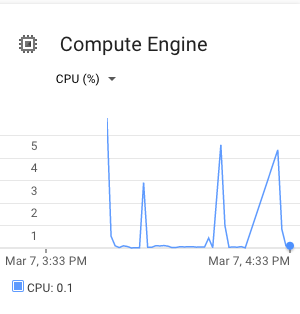 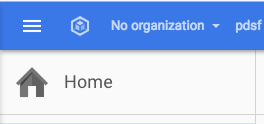 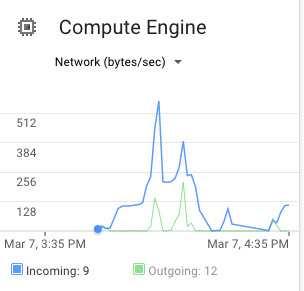 5% CPU use  → very wasteful
Some data are copied   in/out
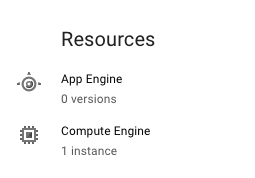 1 VM is still running and generating cost  - wasteful
Billing example
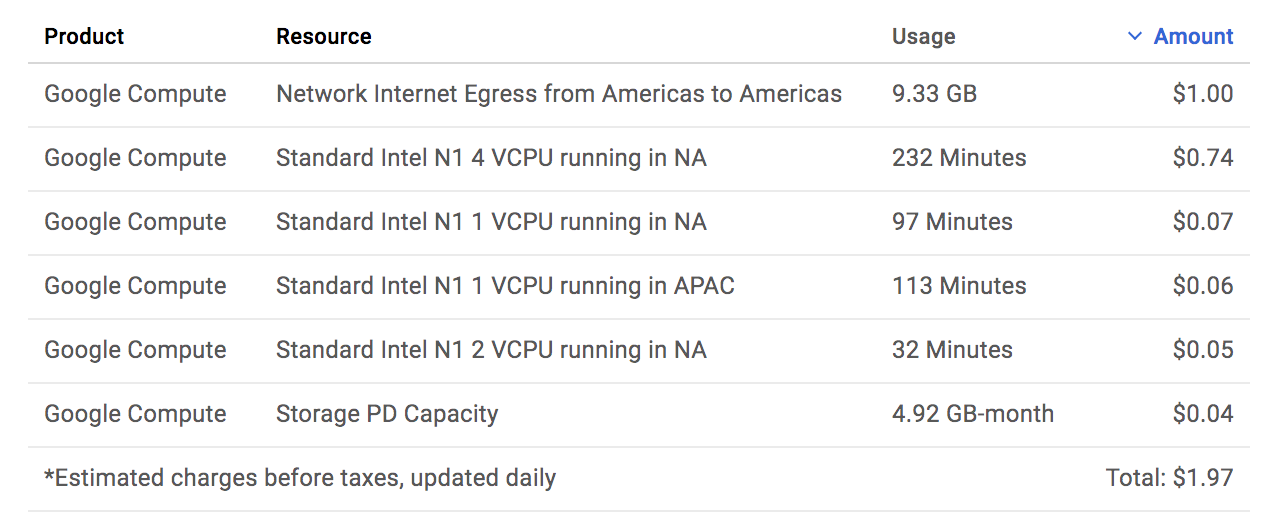 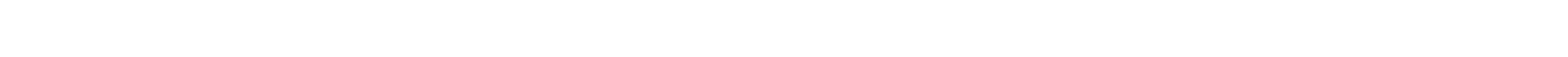 ‹#›
Are you ready for ‘level 4’ experience?
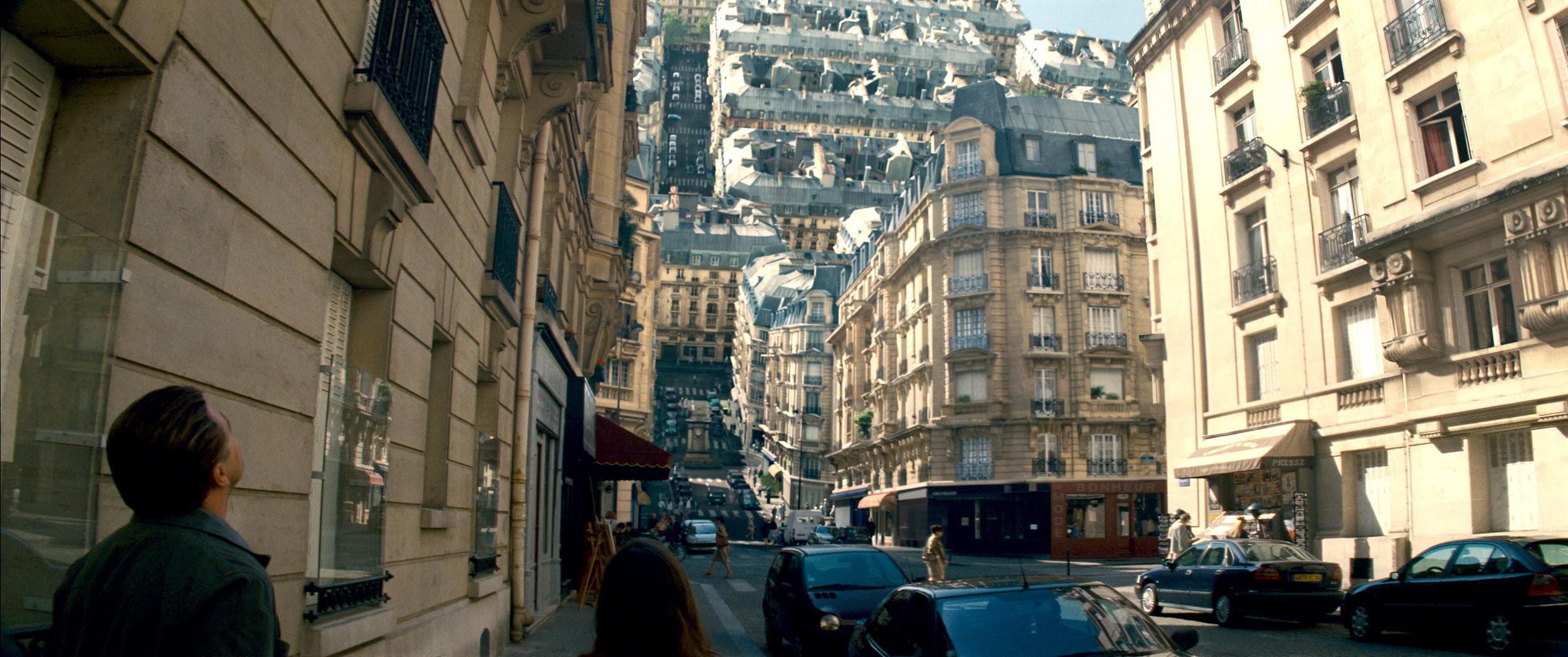 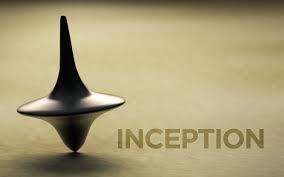 $ cat /etc/*release
1
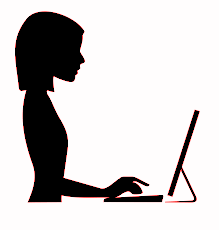 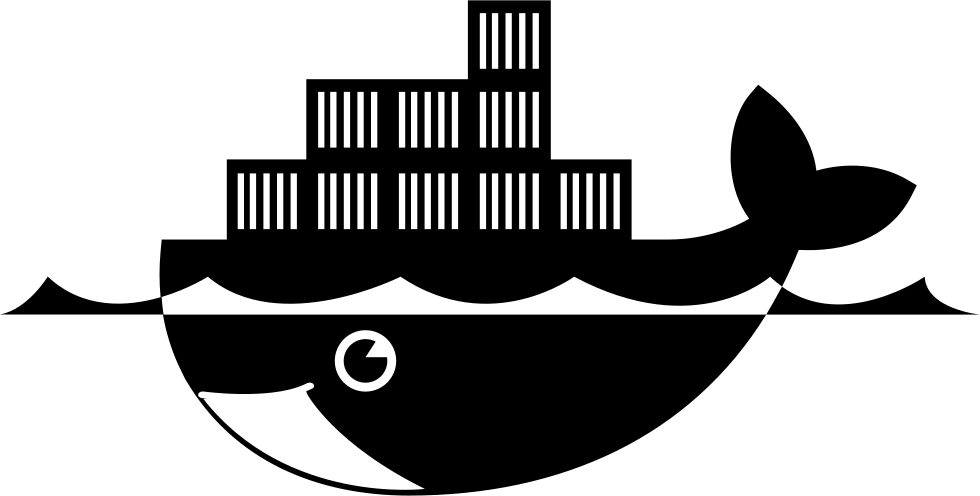 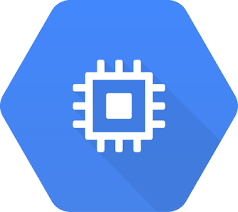 2
5
3
4
‹#›
Hands-on Tutorials 2-6
Earn your Google-Master points
Hands-on 2- validate GCE creds on laptop              (10 min - 1pt)
Hands-on 3 - run computation in Docker in VM        (30 min - 3 pt)
Hands-on 4 - S3 bucket manipulation (GCS)            (8 min - 1 pt)
Hands-on 5 - assemble genome in Docker BioBox   (10 min - 2 pt)
Optional 6 - Bulk data transfer to S3 bucket              (15 min - 1 pt)
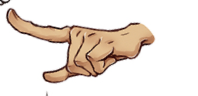 View worksheets        https://goo.gl/VqAAKh        
  OR
git clone https://bitbucket.org/balewski/tutorNersc
cd tutorNersc/2017-03-google-gce
‹#›
Hands-on 2 : Validate GCE creds on your laptop
(10 min - 1pt)
Docker Hub
 image repository
Google Cloud
balewski/
google-sdk
Your
GCE
cert
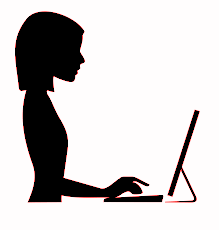 Hands-on tinyURL        https://goo.gl/VqAAKh
private/
google-sdk
‹#›
Hands-on 3(5) : run computation in Docker in VM
(30 min - 3pt)
Docker Hub
 image repository
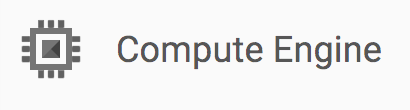 Google Cloud
balewski/
ubu-condor
4 vCore VM @GCE
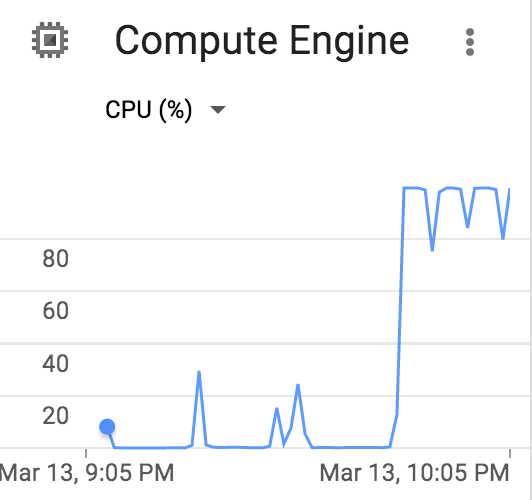 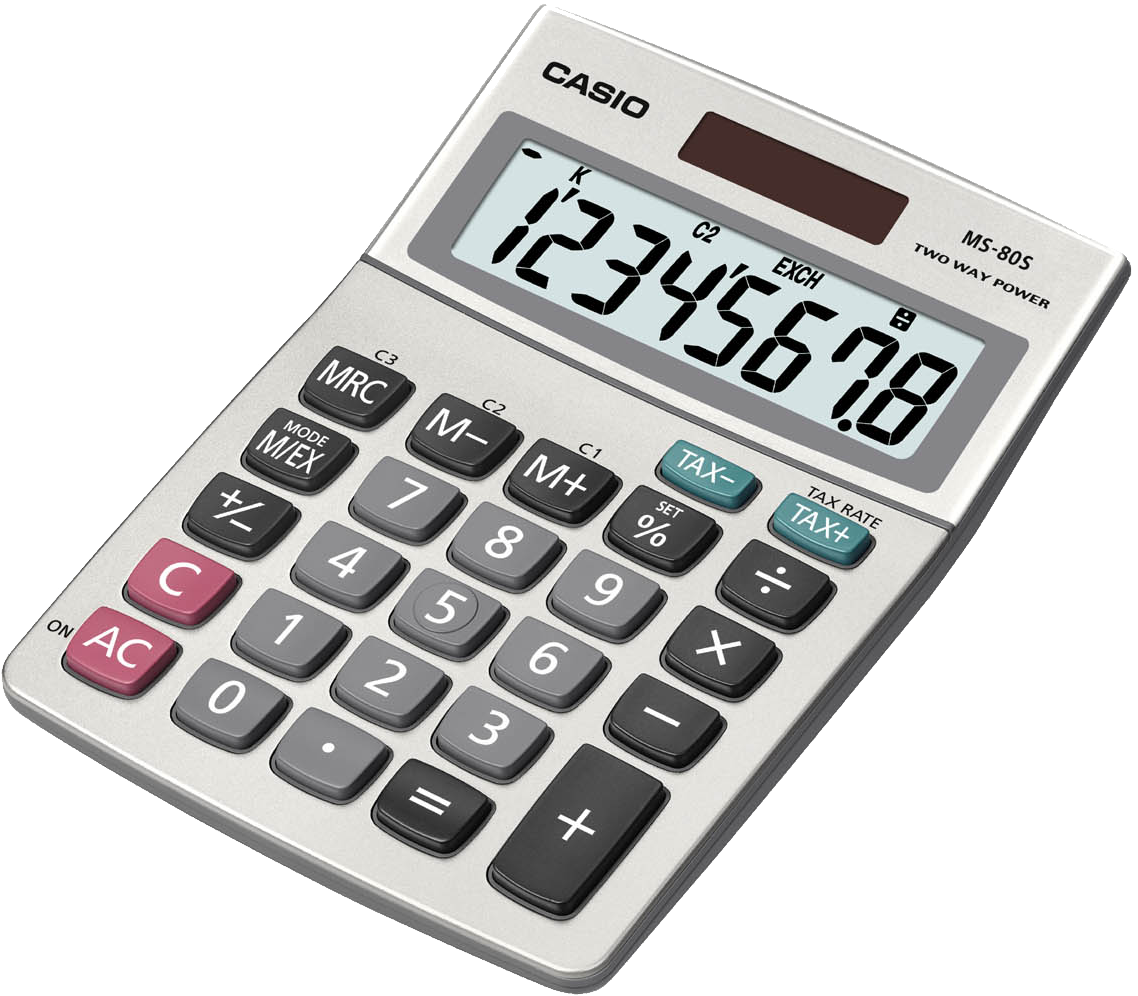 ubu-condor
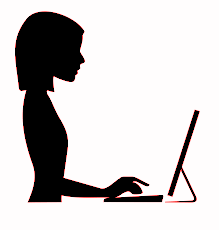 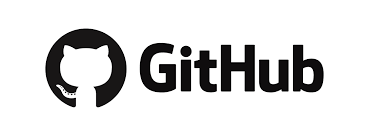 900GB
User code
vet3.cxx
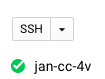 GCE
cert
personal/
google-sdk
‹#›
Hands-on 4 : S3 bucket  manipulation (GCS)
(8 min - 1pt)
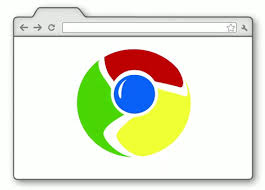 GCS
persistent
storage
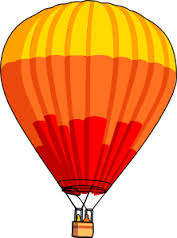 Google 
Cloud
Inspect manipulate
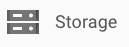 User
Local data
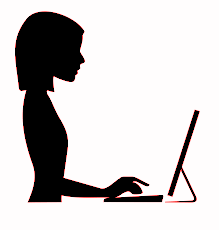 gs://yourName-tanker22
personal/
google-sdk
GCE
cert
‹#›